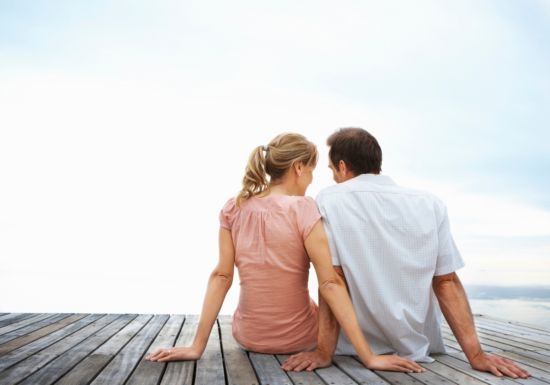 Man’s Role as a Husband
How Do You React?
How do you react to the fact that two bachelors have provided the best material about the family—Jesus and Paul. Jesus provided the model and Paul recorded it for us.
There is order in God’s divine arrangement that a man should marry and then have children. “Let marriage be held in honor among all, and let the marriage bed be undefiled, for God will judge the sexually immoral and adulterous” (Heb. 13:4).
In this lesson, we will look at the role of man in the home, concentrating on his relationship to his wife.
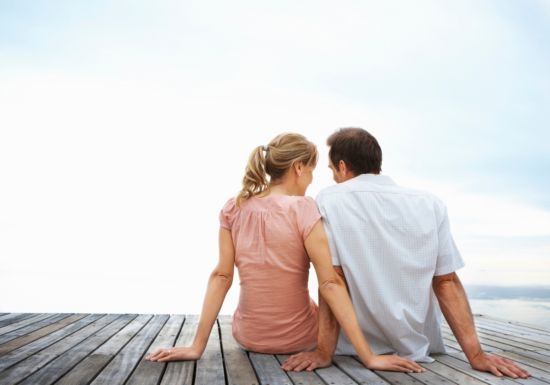 The Husband Should Be the Head of the Wife
Authority Pyramid
To maintain any organization, there must be an understood authority pyramid. The home is no exception.
“Wives, submit to your own husbands, as to the Lord. For the husband is the head of the wife even as Christ is the head of the church, his body, and is himself its Savior. Now as the church submits to Christ, so also wives should submit in everything to their husbands” (Eph. 5:22-24).
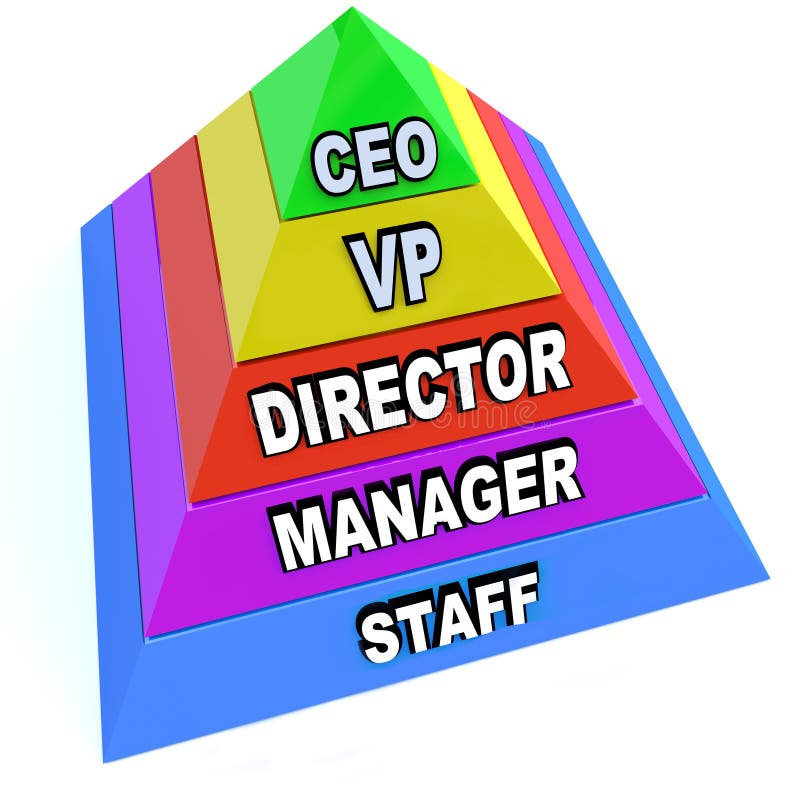 Not an Isolated Text
“Wives, submit to your husbands, as is fitting in the Lord” (Col. 3:18).
In giving instructions for older women, Paul wrote, “. . . and so train the young women to love their husbands and children, to be self-controlled, pure, working at home, kind, and submissive to their own husbands, that the word of God may not be reviled” (Tit. 2:4-5).
“Likewise, wives, be subject to your own husbands, so that even if some do not obey the word, they may be won without a word by the conduct of their wives” (1 Pet. 3:1).
All the Way Back to Eden
This role was established before sin entered the world, when God first created Adam and then created Eve.
“I do not permit a woman to teach or to exercise authority over a man; rather, she is to remain quiet. For Adam was formed first, then Eve; and Adam was not deceived, but the woman was deceived and became a transgressor” (1 Tim. 2:12-13).
Woman was created to be man’s helper (‘ëzer).
“Then the LORD God said, ‘It is not good that the man should be alone; I will make him a helper fit for him’” (Gen. 2:18).
“For man was not made from woman, but woman from man. Neither was man created for woman, but woman for man” (1 Cor. 11:8).
Marriage Vows
Do you promise to love him, to respect him, to obey him as God commanded the wife to obey the husband, to be a companion to him all the days of your lives together, and to be his helpmeet throughout life? And do you promise to do these things in sickness and in health, in poverty and in wealth in circumstances favorable as well as unfavorable until God separates the two of you by death?
Counter Cultural
Feminists rail against the idea of the wife being subject to her husband. Modern television programs have denigrated the role of the husband.
In the 1950s, the programs featured “Father Knows Best.”
Soon fathers began to be portrayed as if they did not have sense enough to lead their families in such programs as “The Bill Cosby Show” whose wife Vanessa was always the one with superior judgment and leadership.
“All in the Family” portrayed the patriarch Archie Bunker, “a blue-collar worker whose ignorant stubbornness tended to cause his arguments to self-destruct.”
Just as our modern culture is trying to reshape such moral issues as sex outside the bonds of marriage, living together outside of wedlock, and transgender, for sixty years American culture has diminished the role of the husband in the home and depreciated masculinity.
Abraham and Sarah
Sarah is a model: “as Sarah obeyed Abraham, calling him lord. And you are her children, if you do good and do not fear anything that is frightening” (1 Pet. 3:6).
Abraham heard what Sarah had to say: “So she said to Abraham, ‘Cast out this slave woman with her son, for the son of this slave woman shall not be heir with my son Isaac’” (Gen. 21:10).
Though Abraham was displeased at Sarah’s demand, God said, “But God said to Abraham, ‘Be not displeased because of the boy and because of your slave woman. Whatever Sarah says to you, do as she tells you, for through Isaac shall your offspring be named. And I will make a nation of the son of the slave woman also, because he is your offspring.’ So Abraham rose early in the morning and took bread and a skin of water and gave it to Hagar, putting it on her shoulder, along with the child, and sent her away. And she departed and wandered in the wilderness of Beersheba” (Gen. 21:12-14).
Like the Church Submits to Christ
“Now as the church submits to Christ, so also wives should submit in everything to their husbands” (Eph. 5:24).
We would understand that this command should be modified to the same extent as submission to government authority is also modified. 
When the government/husband asks you to do something contrary to the will of the Heavenly Father, “we must obey God rather than men” (Acts 5:29).
Peter wrote, “For this is how the holy women who hoped in God used to adorn themselves, by submitting to their own husbands, as Sarah obeyed Abraham, calling him lord. And you are her children, if you do good and do not fear anything that is frightening” (1 Pet. 3:5-6).
The Virtuous Wife of Proverbs 31
When my wife sees that I have given serious consideration to her input (“She opens her mouth with wisdom,” Prov. 31:26), am not making a selfish decision, and have the family’s best welfare as paramount, she will support and not undermine my decisions.
Here is what Solomon wrote about the virtuous woman: “She does him good, and not harm, all the days of her life” (Prov. 31:12).
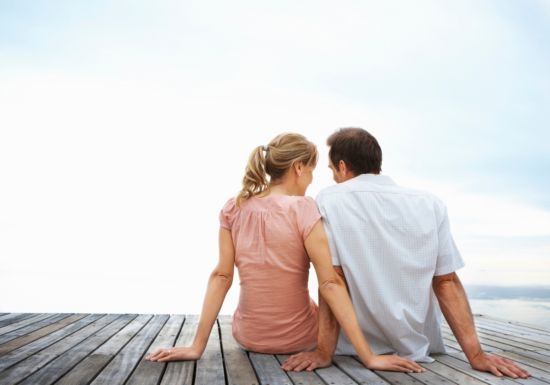 The Husband Should Love His Wife
Ephesians 5:25-30
“Husbands, love your wives, as Christ loved the church and gave himself up for her, that he might sanctify her, having cleansed her by the washing of water with the word, so that he might present the church to himself in splendor, without spot or wrinkle or any such thing, that she might be holy and without blemish. In the same way husbands should love their wives as their own bodies. He who loves his wife loves himself. For no one ever hated his own flesh, but nourishes and cherishes it, just as Christ does the church, because we are members of his body” (Eph. 5:25-30).
Don’t Abuse Your Superior Physical Strength
Perhaps Paul’s instruction is given because of man’s superior physical strength which could create a situation in which the man abused his family.
Peter spoke of this danger when he said, “Likewise, husbands, live with your wives in an understanding way, showing honor to the woman as the weaker vessel, since they are heirs with you of the grace of life, so that your prayers may not be hindered” (1 Pet. 3:7).
This means that the husband should not be abusive or threatening in his role as husband and father.
Jesus As a Role Model for Husbands
Jesus is the husband’s role model: “as Christ loved the church and gave Himself up for her.”
Jesus put the needs of the church above His own needs, sacrificing Himself for the church.
A husband is commanded to have that same kind of love for his wife. 
This means that the husband should show by his words and deeds his self-sacrificing love towards his wife and children. 
We can think of many examples of abusive husbands.
Verbal, physical, and sexual abuse of the wife and children.
Making selfish decisions without caring how that affects the wife and children.
Avoid Family Conflict
A man who puts his own needs above those of his wife and children is not following Jesus’s example.
When a man begins to show his love for his wife and children above himself, soon both the wife and children will know that his decisions are made with their welfare and well-being elevated above his own. 
Families resent a selfish dictator, who is more concerned with what he wants than what his family needs.
Like You Love Your Own Body
The husband is to love his wife as he loves his own body: “In the same way husbands should love their wives as their own bodies. He who loves his wife loves himself” (Eph. 5:28).
This commandment requires the husband/leader to go through the mental process of thinking, “How would I feel were I treated the same way as I am presently treating my wife and children?”
I do not know any man who likes for his fellowman to curse him, yell at him, strike him, or otherwise belittle him! 
I do not know any person who likes to be told what to do just so the boss can make the point that he is in charge!
A man never takes a hammer and willfully smashes his thumb! So why would a man think that he can treat those under his rule in a way that causes them unnecessary pain and suffering?
Nourishing and Cherishing Your Wife
“For no one ever hated his own flesh, but nourishes and cherishes it, just as Christ does the church” (Eph. 5:29).
Nourish (ektrepō): “to provide food, nourish” (BDAG, 311).
Cherish (thalpō): “cherish, comfort” like a woman cherishes her children (1 Thess. 2:7).
Colly Caldwell
“Are we more concerned about what he/she looks like (after the grey hairs have started or two babies have been carried) than about how he/she feels about himself/herself? Are we more concerned about how we feel or how we make the other feel? Do we not need to apply the Biblical principles of love, kindness, and longsuffering to our marriages? Is it possible that the magic ceased because we quit doing and saying and feeling the things we did before marriage which aroused those feelings? Are we sensitive to one another’s sense of human dignity? Do we break that down in one another by insult, hurt, or unfair treatment? Do we think about the other first? Do we still look at each other? Do we observe one another? Are we concerned about understanding each other? Do we listen to each other? Do we watch for what we can do to make the other feel appreciated and fulfilled. Do we write notes to each other? Do we watch out for each others’ sensitivities?” (The Book of Ephesians, Truth Commentary, 280).
Establish a New Home
“Therefore a man shall leave his father and mother and hold fast to his wife, and the two shall become one flesh” (Eph. 5:31).
Paul’s statement is a quotation of Genesis 2:24, where Moses reflects on the significance of Adam and Eve becoming husband and wife.
Though neither Adam and Eve left a father and mother, they did bond together in a permanent relationship to each other in marriage.
Marriage involves these things:
Leaving father and mother.
Holding fast (cleaving) to one’s mate.
Becoming one flesh.
One Flesh
“While apparently referring specifically to the union of bodies in conjugal relationship, Paul is evidently expressing a greater oneness of mind, purpose, and lifestyle which God expects of marriage partners. The conjugal act is an intimate act of love, which symbolizes to husband and wife the commitment of self-sacrifice and the blending of lives together. Marriage is not simply an agreement to go steady in bed. The love of the wife causes the man to live chastely. The blending of two lives makes adultery both unnecessary and unthinkable. The two are at peace with one another and satisfied completely in the total surrender of each others’ bodies and lives to the other” (Caldwell, 282).
Conclusion
Be A Man!
The KJV of 1 Corinthians 16:13 reads, “Watch ye, stand fast in the faith, quit you like men, be strong.” The English word “quit” has changed in meaning significantly since it was translated in 1611. It meant “behave in a specified way” back then. The Greek word is andrizomai which means “conduct oneself in a courageous way. . . act like a man!” (BDAG, 76).
God needs strong and brave men. In the sixth century BC, the prophet Ezekiel wrote, “The people of the land have practiced extortion and committed robbery. They have oppressed the poor and needy, and have extorted from the sojourner without justice. And I sought for a man among them who should build up the wall and stand in the breach before me for the land, that I should not destroy it, but I found none. Therefore I have poured out my indignation upon them. I have consumed them with the fire of my wrath. I have returned their way upon their heads, declares the Lord GOD” (22:29-31).
America needs men who will stand in the gap (breach) in our day, the same as they did in Ezekiel’s day. Be a man!